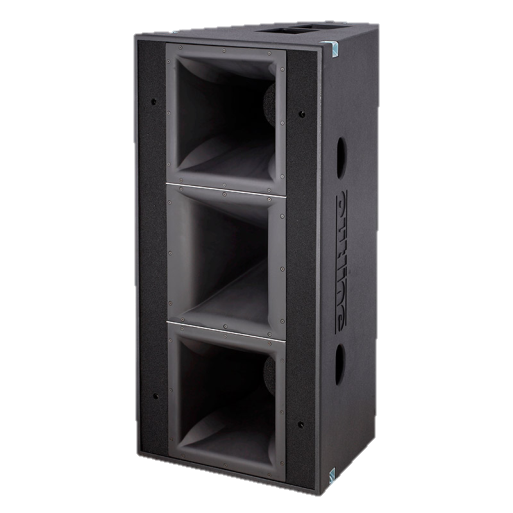 POINT SOURCE SPEAKER
TRIPLA II 9075 (Outline)
동일한 유형의 다른 장치와 함께 사용 가능
전용디지털 프로세서를 통한 트라이앰핑 및 제어
내부 공명으로 인한 왜곡을 방지 하기 위한 내부 강화
1